ҚАЗАҚСТАН РЕСПУБЛИКАСЫНЫҢ 
ҰЛТТЫҚ ЭКОНОМИКА МИНИСТРЛІГІ
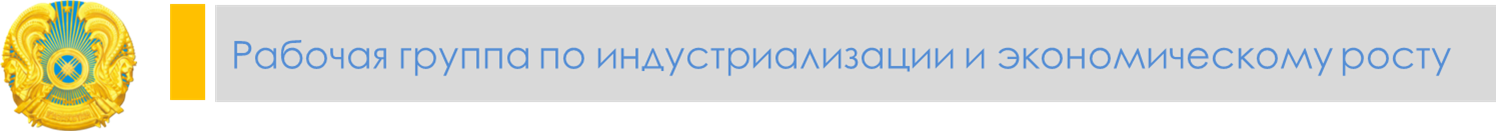 Үкімет сағаты
«ЖЕКЕШЕЛЕНДІРУДІ ЖҮРГІЗУ
 БАРЫСЫ ТУРАЛЫ»
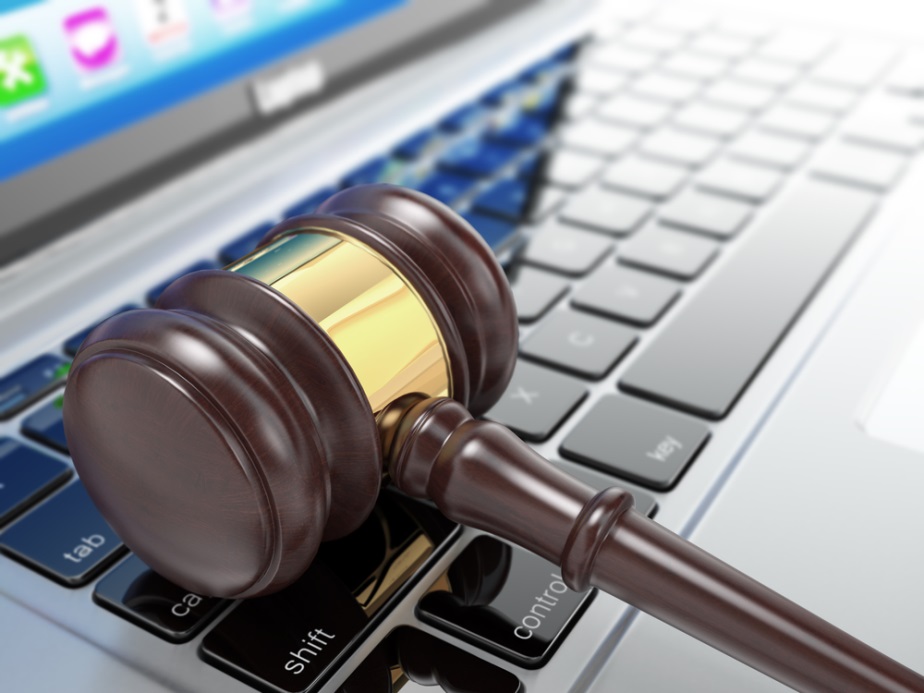 Астана қ., 2018 жылы
ЖЕКЕШЕЛЕНДІРУ - «БІРІНШІ ТОЛҚЫН»
НЕГІЗГІ МАҚСАТЫ
Жеке бизнесті дамыту үшін нарықтық экономиканы құру және негізгі шарттарды қалыптастыру
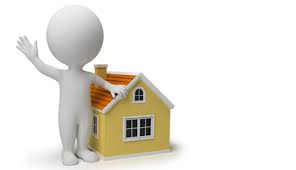 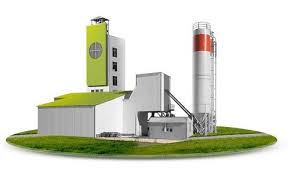 35 000 
мүлік кешені мен жылжымайтын мүлік объектілері
1 500
өнеркәсіп объектілері
43 000-НАН АСТАМ ОБЪЕКТІЛЕР
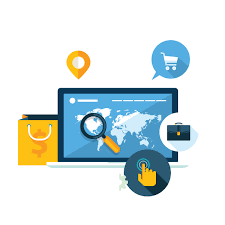 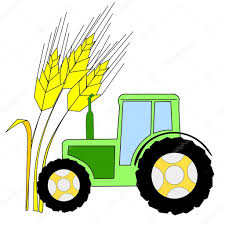 2 500 ауыл шаруашылығы
3 000 көрсетілетін
қызмет
350 коммуналдық шаруашылық ұйымдары
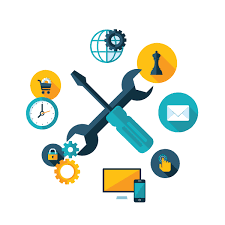 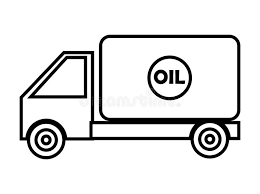 750 көлік ұйымдары
ЖЕКЕШЕЛЕНДІРУДЕН 
ТҮСКЕН КІРІС
шамамен
360 млрд. теңге
2
АЛҒЫШАРТ - «ЕКІНШІ ТОЛҚЫН»
Экономикадағы  мемлекеттік           
      сектордың көптік үлесі
Мемлекеттік сектордың 
             бәсекелестік қысым
Квазимемлекеттік сектор объектілерінің саны (1 қаңтардағы жағдай бойынша)
жылдық орташа өсім 5%
3
ЖЕКЕШЕЛЕНДІРУ - «ЕКІНШІ ТОЛҚЫН»
Мемлекет қатысуымен компанияларға жоғары сапалы инвесторларды тарту;
Мемлекеттің экономикадағы үлесін бәсекелестікті және жеке бизнесті дамыту арқылы ЭЫДҰ елдерінің деңгейіне – ЖІӨ 15%-на дейін азайту.
МАҚСАТ
Заңнамалық  жаңалығы;
Біріңғай сауда алаңында сауда-саттық жүргізу;
Әр объект үшін Жол картасын әзірлеу;
ЖОҒАРЫ ДЕҢГЕЙДЕГІ ОБЪЕКТІЛЕРДІҢ болуы;
Халықаралық тәжірибе және бақылау.
ШАРАЛАР
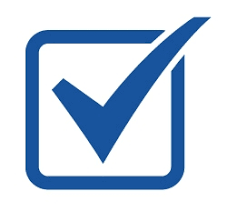 Екі кезеңді конкурс
Жекешелендіру әдістері
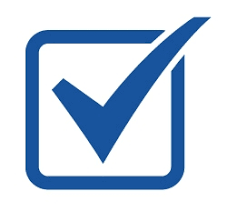 IPO/SPO-ға шығу
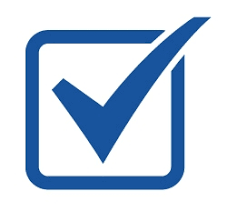 Стратегиялық инвесторларға тікелей сату
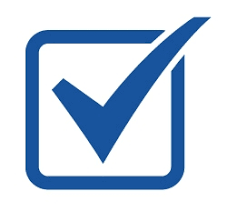 Кейіннен сата отырып сенімгерлік басқаруға беру
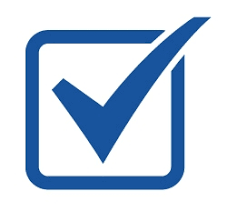 МЖӘ тетіктері арқылы объектілерді сату
4
[Speaker Notes: Нововведения:]
ЖЕКЕШЕЛЕНДІРУДІҢ КЕШЕНДІ ЖОСПАРЫНЫҢ ОРЫНДАЛУЫ
2016 – 2017 жылдар
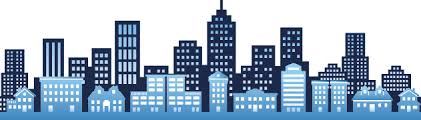 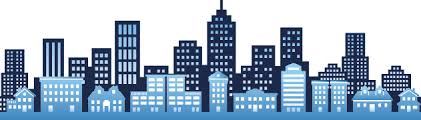 2017 жылдың ҚОРЫТЫНДЫЛАРЫ
5
ІРІ КОМПАНИЯЛАРДЫҢ IPO БОЙЫНША ЖОЛ КАРТАСЫ
Іске асыру тәсілі
Компания
2016
2017
2018
2019
2020
1
IPO
Дайындық фазасы
IPO-ның орындалуы
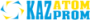 КАП
2
Дайындық фазасы
IPO
IPO-ның орындалуы
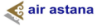 3
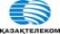 Дайындық фазасы
IPO/SPO
SPO-ның орындалуы
КМГ
Дайындық фазасы
IPO-ның орындалуы
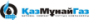 4
IPO
Минор. үлесті сату және IPO
Казпочта
Дайындық фазасы
IPO-ның орындалуы
5
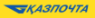 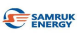 Дайындық фазасы
IPO-ның орындалуы
IPO
6
КТЖ
IPO
Дайындық фазасы
IPO-ның орындалуы
7
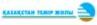 Екі кезеңді ашық конкурс
Тау-Кен Самрук
2019-2020 ж. стратегиялық инвесторға сату мүмкіндігі қаралуда
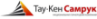 8
Екі кезеңді 
ашық конкурс
Qazaq Air
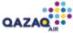 2019-2020 ж. стратегиялық инвесторға сату мүмкіндігі қаралуда
9
6
«ТӨРТІНШІ ӨНЕРКӘСІПТІК РЕВОЛЮЦИЯ ЖАҒДАЙЫНДАҒЫ ДАМУДЫҢ ЖАҢА МҮМКІНДІКТЕРІ»
әкімшілік шығыстарды азайту үшін  мемлекеттік органдарға ведомстволық бағынысты ұйымдарды мүмкіндігінше шоғырландыру
мемлекеттік органдарға ведомстволық бағынысты ұйымдардың санын қысқарту есебінен жекешелендіру жоспарын кеңейте отырып, оны іске асыруды жеделдету
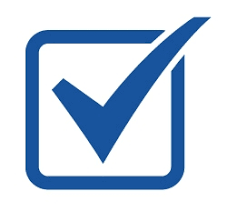 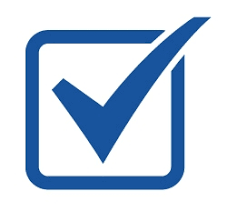 Жұмыс тобы құрылды
Квазимемлекеттіксектор компанияларын түгендеу
Квазимемлекеттіксектор компанияларын шоғырландыру
Жекешелендіру объектілерінің тізбесін өзектендіру
7
Назар аударғандарыңызға рахмет!